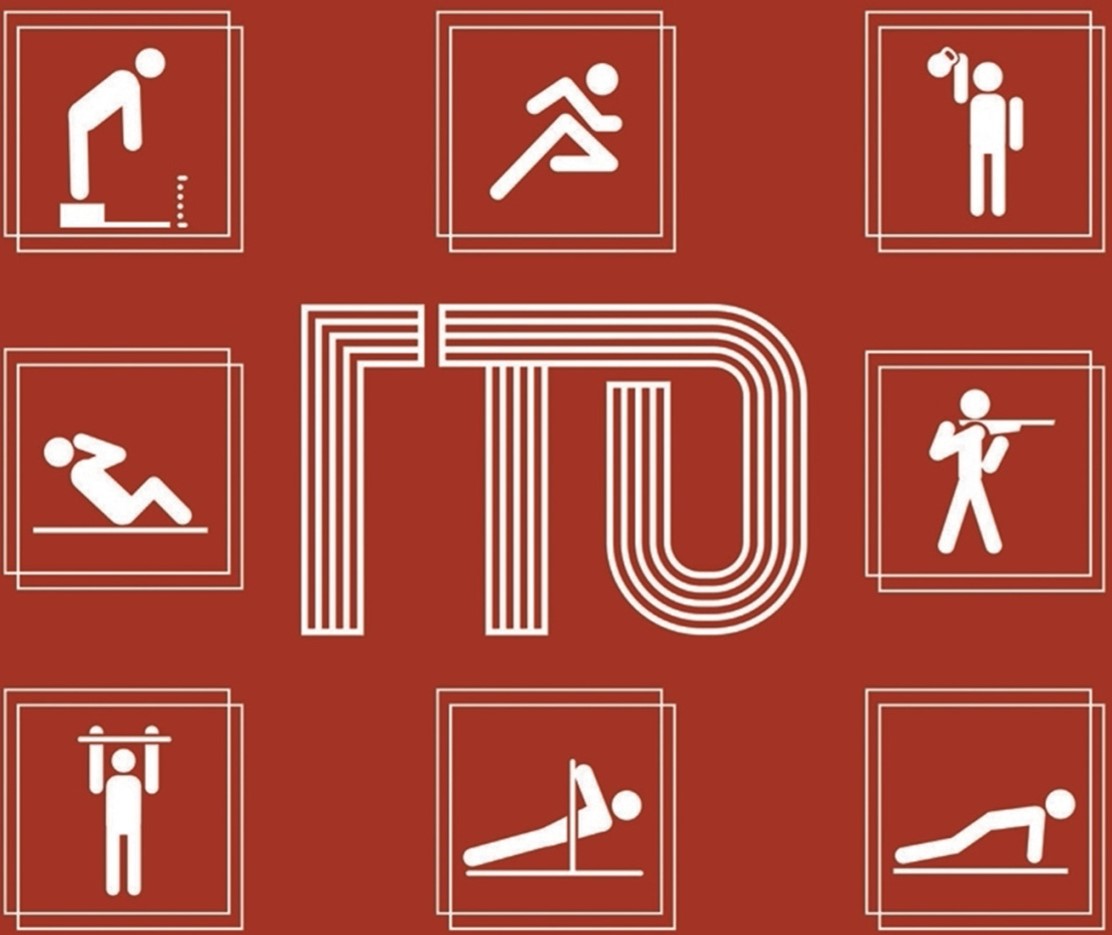 Что такое «ГТО»?
Автор: инструктор по физической культуре
ГБОУ начальная школа №1 с. Хворостянка
Адоевская Ирина Юрьевна
2021 г.
ГТО – это комплекс упражнений, направленный на повышение физической подготовки человека.
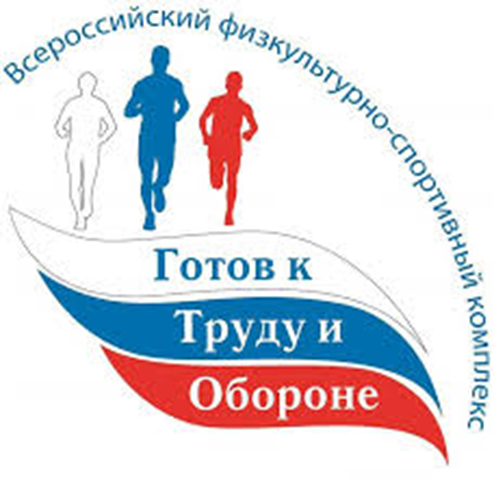 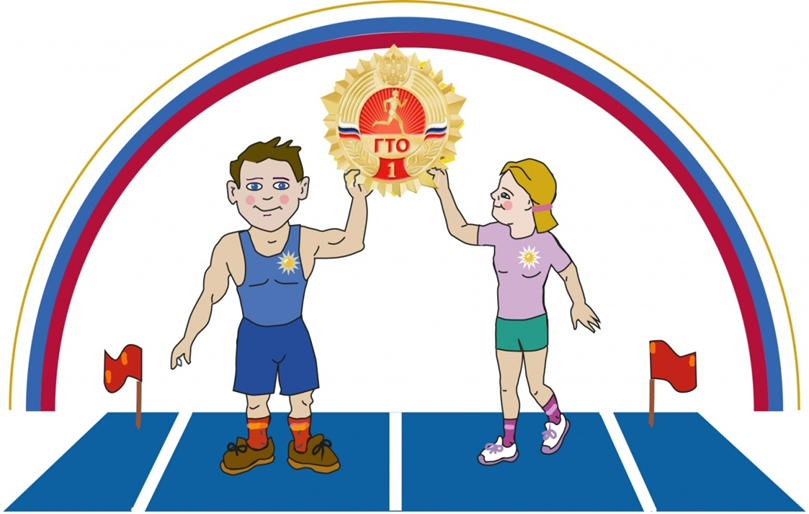 Испытания (тесты) комплекса ГТО
Челночный бег 3х10 м (с)
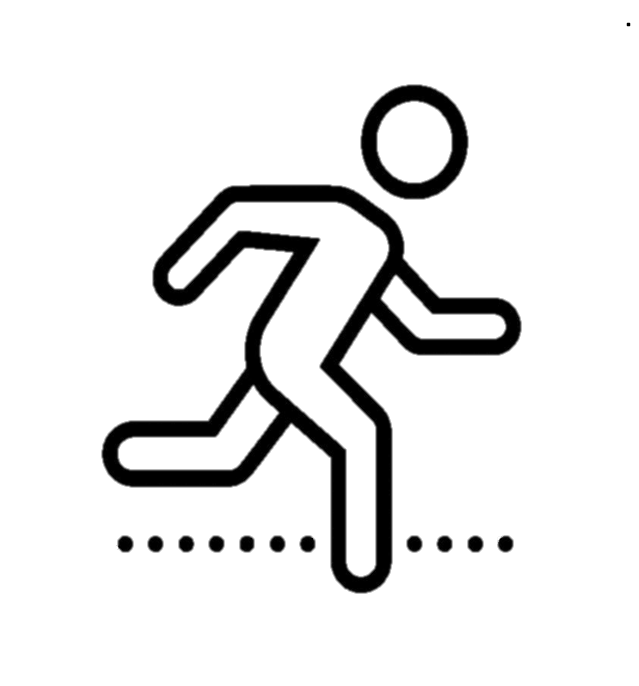 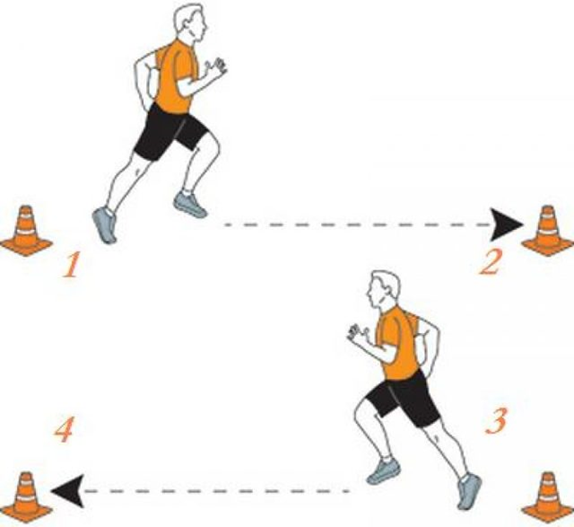 Испытания (тесты) комплекса ГТО
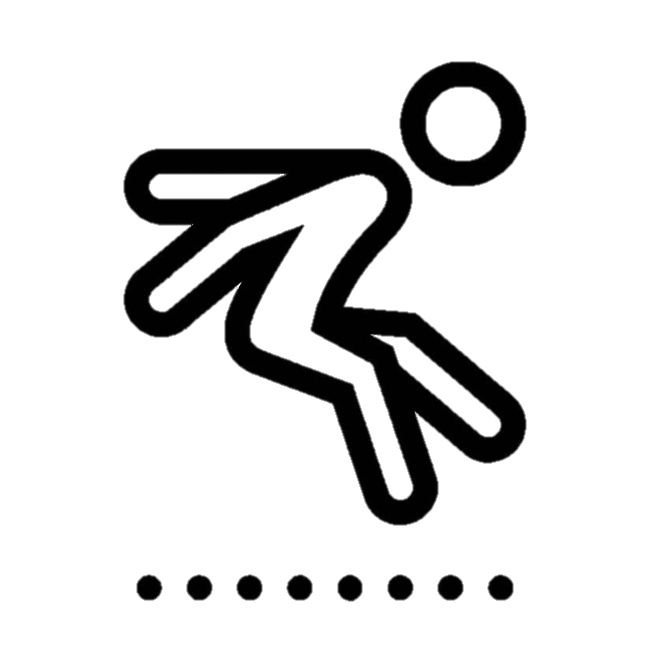 Прыжок в длину с места толчком двумя ногами (см)
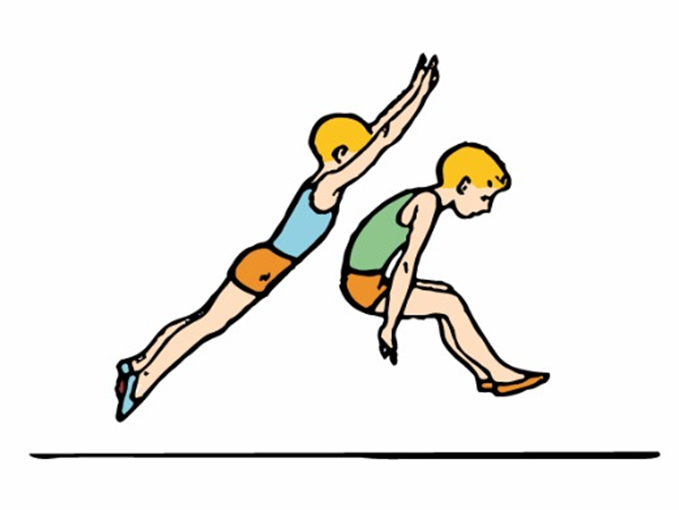 Испытания (тесты) комплекса ГТО
Наклон вперед стоя на гимнастической скамейке (от уровня скамьи, см)
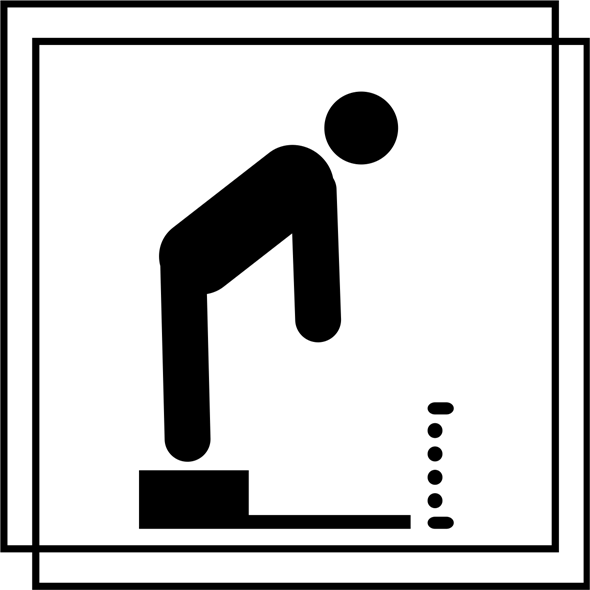 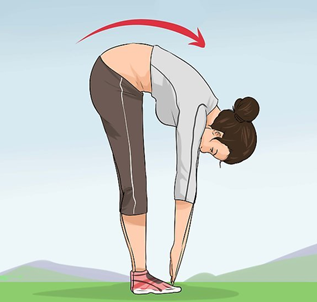 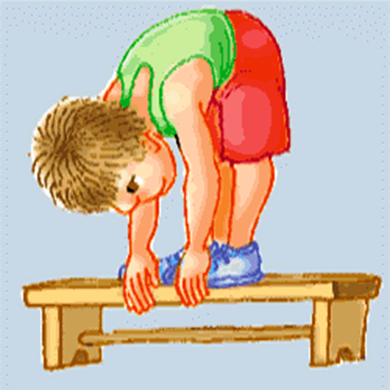 Испытания (тесты) комплекса ГТО
Метание теннисного мяча в цель, дистанция 6 м (количество попаданий)
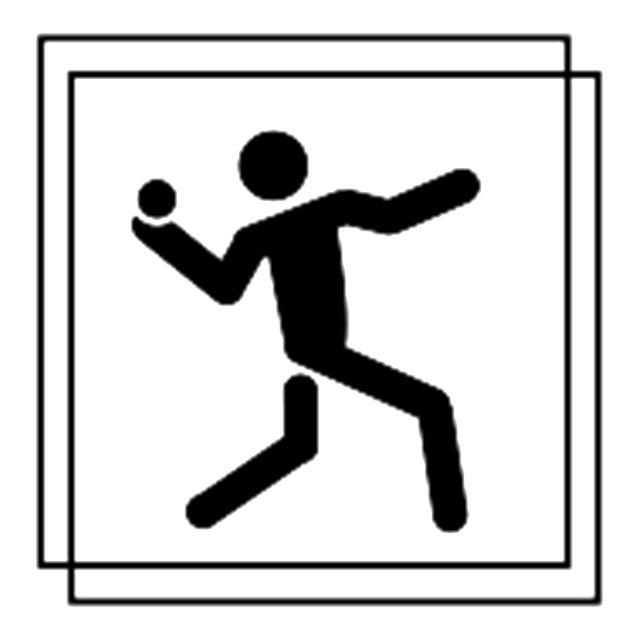 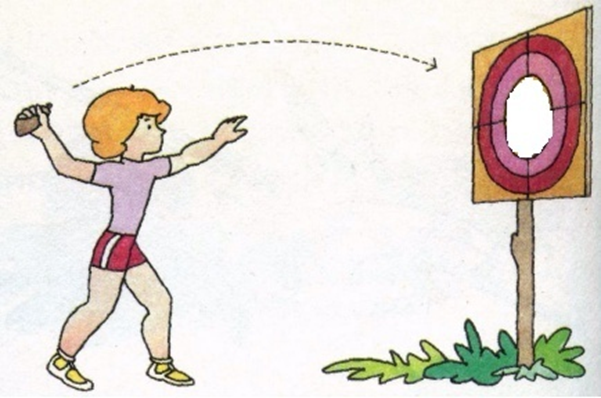 Испытания (тесты) комплекса ГТО
Сгибание и разгибание рук в упоре лежа на полу (количество раз)
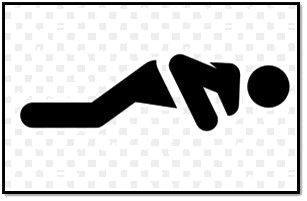 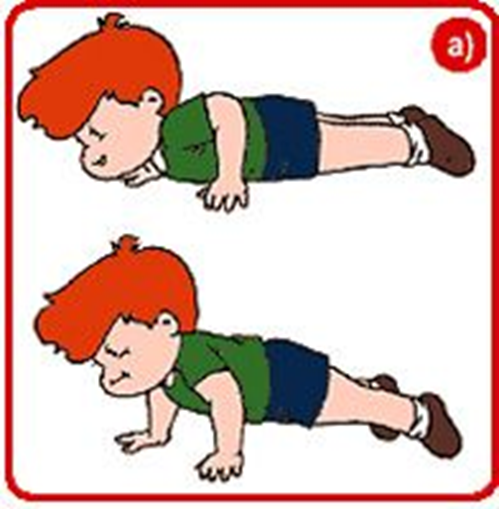 Испытания (тесты) комплекса ГТО
Бег на лыжах на 1 км (мин.с)
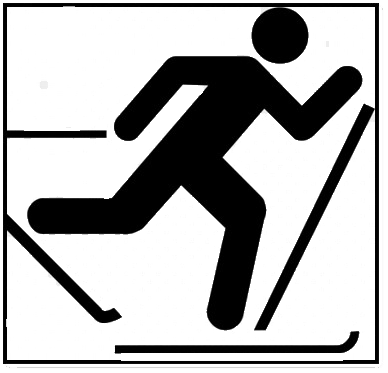 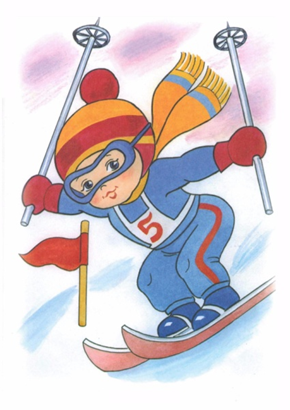 Испытания (тесты) комплекса ГТО
Поднимание туловища из положения лежа на спине(количество раз за 1 мин.
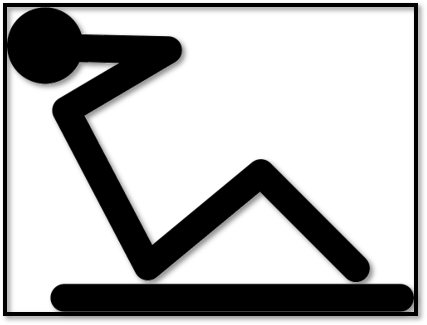 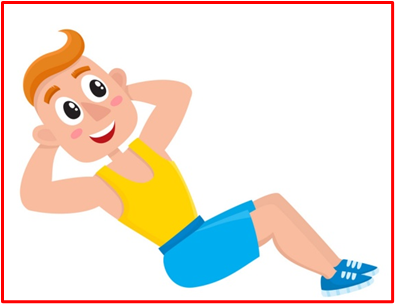 Знак отличия комплекса ГТО — награда, вручаемая участникам за успешное выполнение нормативов испытаний
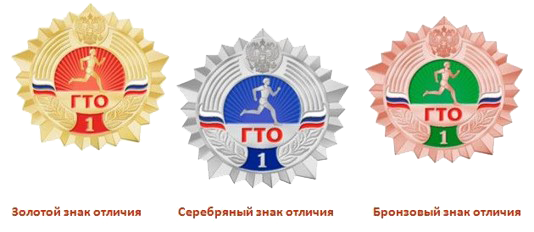 Для здоровья важен спорт,Чтоб болезням дать отпор.Нужно спортом заниматься,И здоровым оставаться!
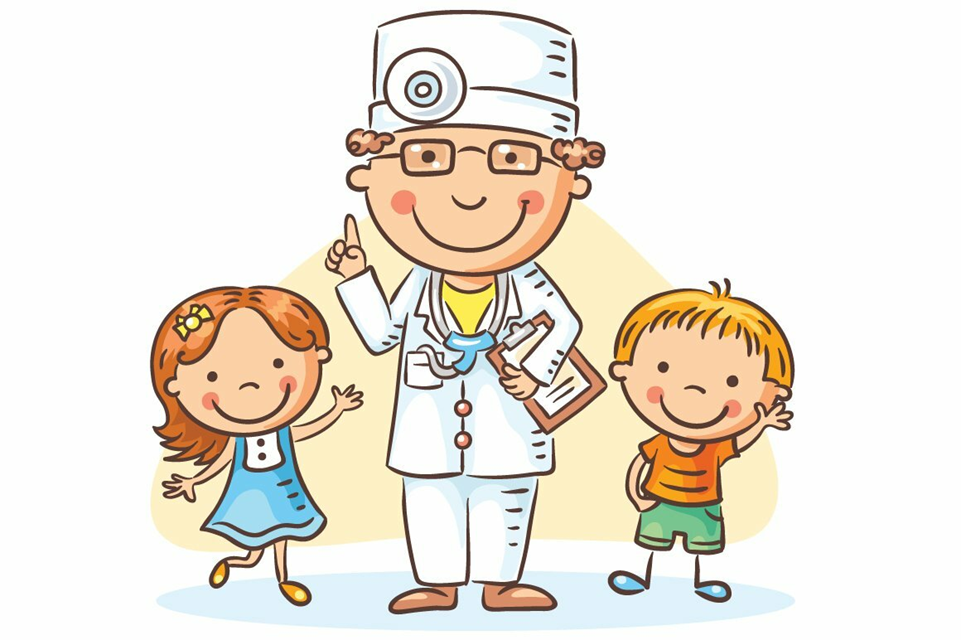 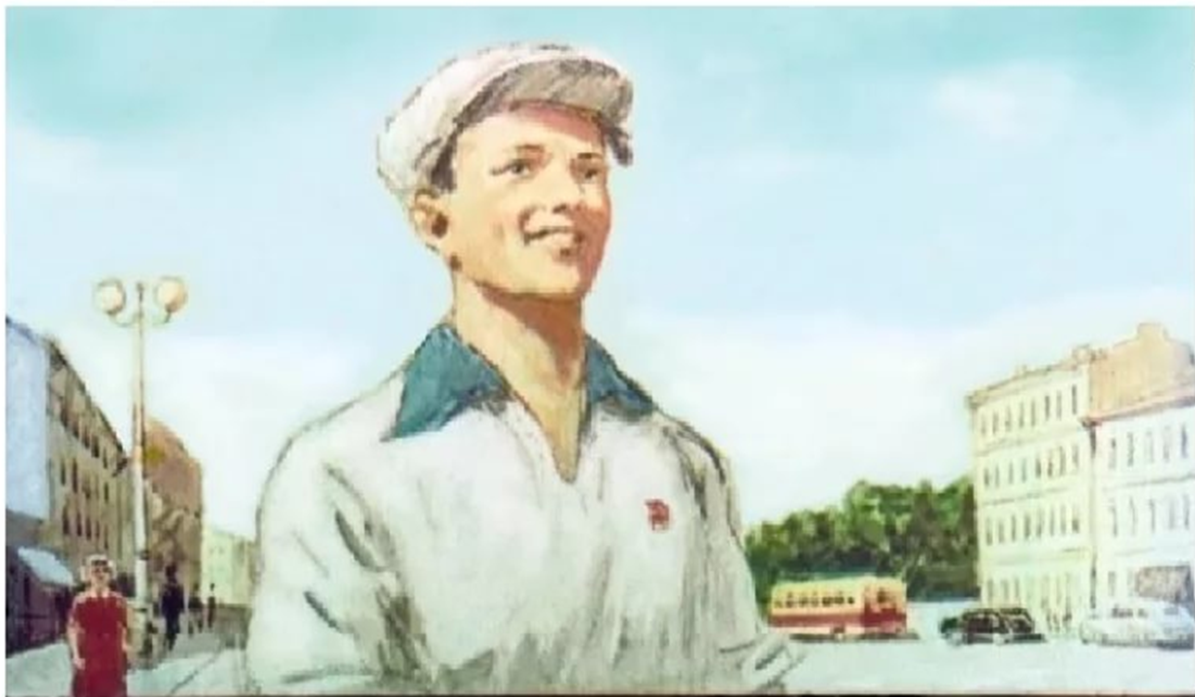 Среднего роста, плечистый и крепкий, Ходит он в белой футболке и кепке.Знак «ГТО» на груди у него. Больше не знают о нем ничего. С.Я. Маршак.